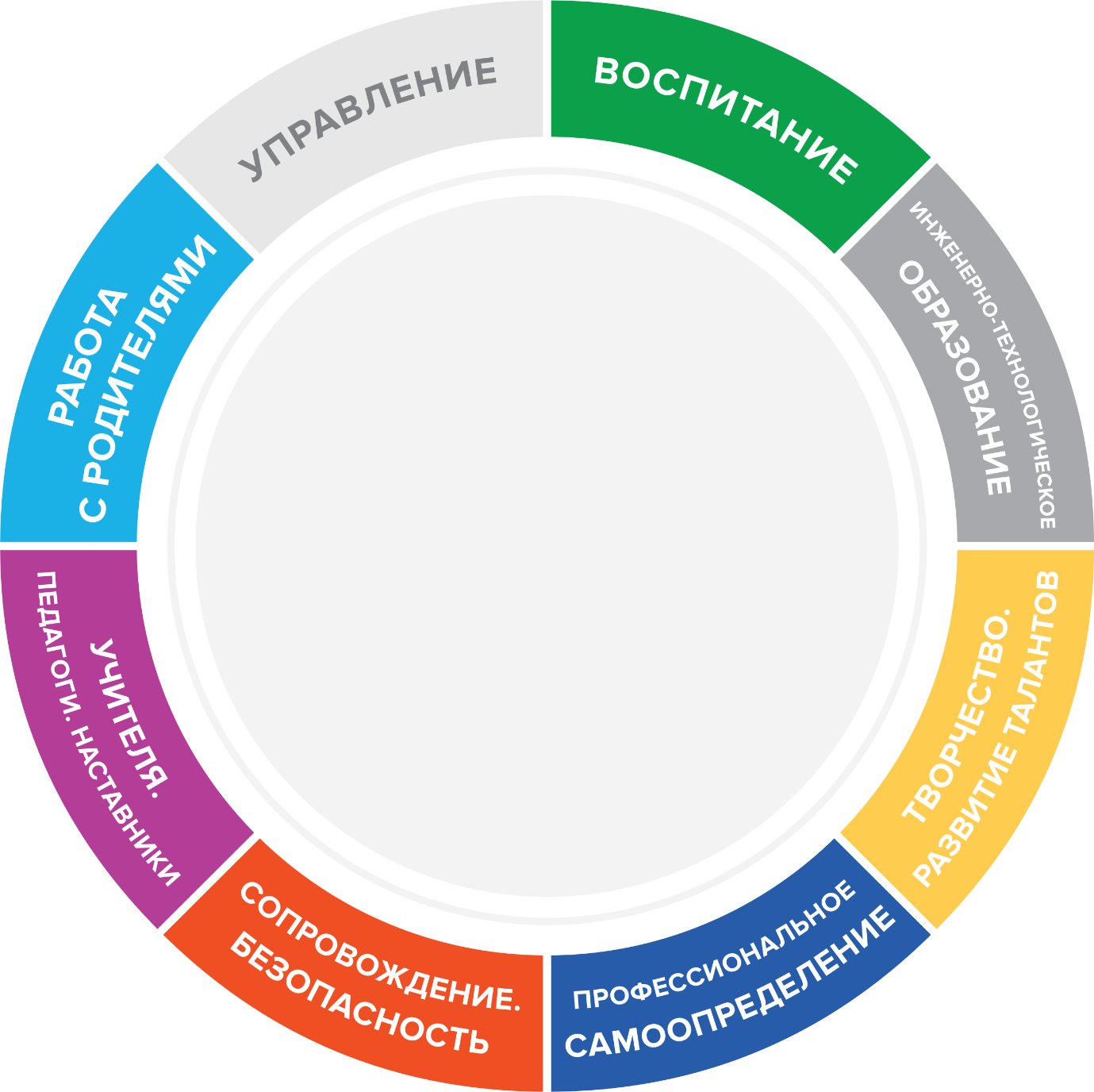 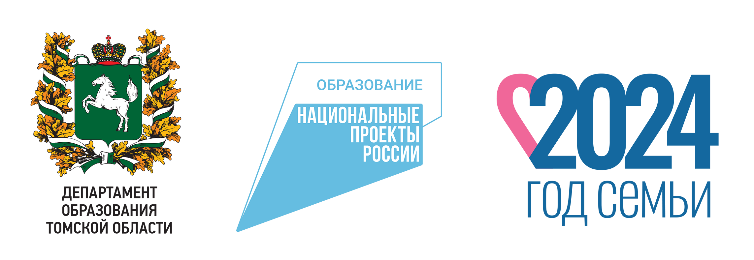 ОСНОВНЫЕ НАПРАВЛЕНИЯ ДЕЯТЕЛЬНОСТИ И ДЕЛОПРОИЗВОДСТВО В ШКОЛЬНОЙ БИБЛИОТЕКЕ: НОРМЫ И ТРЕБОВАНИЯ 2024 ГОДА
22-24 АВГУСТА
2024 ГОДА | ТОМСК
Астапова Елена Викторовна, старший методист ОГБУДПО «РЦРПК»
FORUM.TOIPKRO.RU/AVGUSTPROVK.COM/AUGUSTPRO2024
Нормативно-правовое обеспечение деятельности школьных библиотек
Уровни:
документы международного уровня, ориентирующие и направляющие деятельность школьных библиотек (ШБ). К этой группе относятся документы ООН, ЮНЕСКО, ИФЛА, международные соглашения и стандарты;
законодательство Российской Федерации, касающееся проблем сохранения и использования культурного наследия, доступа всех категорий граждан к информации, организации рекламы;
отраслевые федеральные законы («Об образовании», «О библиотечном деле»);
нормативные документы, подготовленные федеральными органами управления и касающиеся деятельности школьных библиотек (в том числе ГОСТы);
региональное законодательство, относящееся к деятельности школьных библиотек;
территориальные нормативные и методические документы;
документы, разработанные в образовательной организации и утвержденные его руководителем.
законодательство Российской Федерации
отраслевые федеральные законы
нормативные документы, подготовленные федеральными органами управления и касающиеся деятельности школьных библиотек
региональное законодательство, относящееся к деятельности школьных библиотек
Нормативно-правовое обеспечение деятельности школьных библиотек
Федеральный закон о библиотечном деле
 (изм. 14.04.2023)
Статья 11. Статус библиотек
Статья 12. Обязанности библиотек
Статья 13. Права библиотек
Гражданский кодекс Российской Федерации - часть четвертая (авторское право)
О некоторых вопросах, возникших в связи с введением в действие части четвертой Гражданского кодекса Российской Федерации
Федеральный закон РФ «Об информации, информационных технологиях и о защите информации»
Федеральный закон «О защите детей от информации, причиняющей вред их здоровью и развитию»  
Стратегия государственной молодежной политики РФ
Нормативно-правовое обеспечение деятельности школьных библиотек
Распоряжение Правительства Российской Федерации от 13.03.2021 № 608-р «Об утверждении Стратегии развития библиотечного дела в Российской Федерации до 2030 года» (с изменениями на 15 декабря 2021 года)
Распоряжение Правительства Российской Федерации от 07.07.2021 № 1828-р «Об утверждении прилагаемого плана мероприятий по реализации Стратегии развития библиотечного дела в Российской Федерации на период до 2030 года»
Распоряжение Правительства Российской Федерации от 28.04.2023 № 1105-р «Об утверждении Концепции информационной безопасности детей в Российской Федерации»
законодательство Российской Федерации
отраслевые федеральные законы
нормативные документы, подготовленные федеральными органами управления и касающиеся деятельности школьных библиотек
региональное законодательство, относящееся к деятельности школьных библиотек
Нормативно-правовое обеспечение деятельности школьных библиотек
Приказ Минкультуры России № 115 от 02.02.2017 г. «О внесении изменений в Порядок учета документов, входящих в состав библиотечного фонда, утвержденный приказом Министерства культуры Российской Федерации от 8 октября 2012 г. № 1077».
Приказ Министерства культуры Российской Федерации от 8 октября 2012 г. № 1077 г. Москва “Об утверждении Порядка учета документов, входящих в состав библиотечного фонда”.
ГОСТ Р 7.0.100-2018  Библиографическая запись. Библиографическое описание
 ГОСТ Р 7.0.108-2022  Библиографические ссылки на электронные документы, размещенные в информационно-телекоммуникационных сетях
Гост 7.60-2020. Система стандартов по информации, библиотечному и издательскому делу
ГОСТ 7.76-96. Комплектование фонда документов. Библиографирование. Каталогизация. Термины и определения.
ГОСТ Р 7.0.20-2014. Библиотечная статистика: показатели и единицы исчисления
ГОСТ Р 7.0.93-2015. Библиотечный фонд. Технология формирования
ГОСТ Р 7.0.3-2006. Издания. Основные элементы. Термины и определения.
ГОСТ Р 7.0.95-2015. Электронные документы. Основные виды, выходные сведения,технологические характеристики
законодательство Российской Федерации
отраслевые федеральные законы
нормативные документы, подготовленные федеральными органами управления различных ведомств и касающиеся деятельности школьных библиотек
региональное законодательство, относящееся к деятельности школьных библиотек
Приказ Министерства культуры РФ от 8 октября 2012 г. N 1077 
«Об утверждении Порядка учета документов, входящих в состав библиотечного фонда»
В редакции Приказа Минкультуры РФ от 02.02.2017 N 115
 Приложение. Порядок учета документов, входящих в состав библиотечного фонда
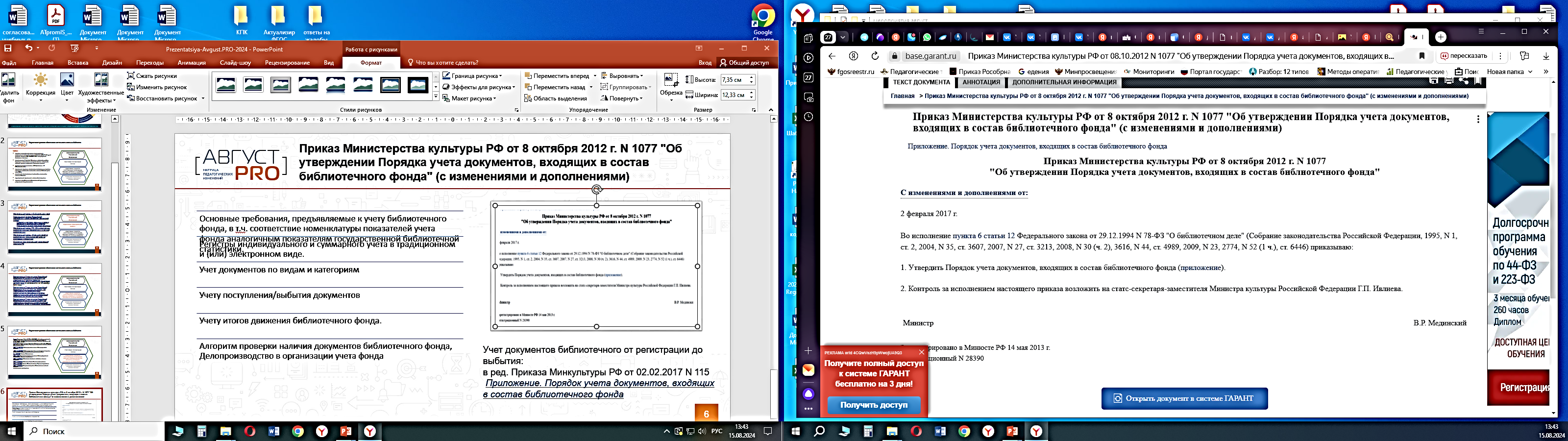 !
Пункт  1.4: Учету подлежат все документы (постоянного, длительного, временного хранения), поступающие в фонд библиотеки и выбывающие из фонда библиотеки, независимо от вида носителя. 
Пункт 4.3:  Документы, поступающие в библиотеку, подлежат суммарному учету
Приказ Министерства культуры РФ от 8 октября 2012 г. N 1077 "Об утверждении Порядка учета документов, входящих в состав библиотечного фонда"
!
I. Общая документация
!
II. Документы по основному фонду
!
III. Документы по учебному фонду
!
Региональный уровень
!
Опора на опыт других регионов
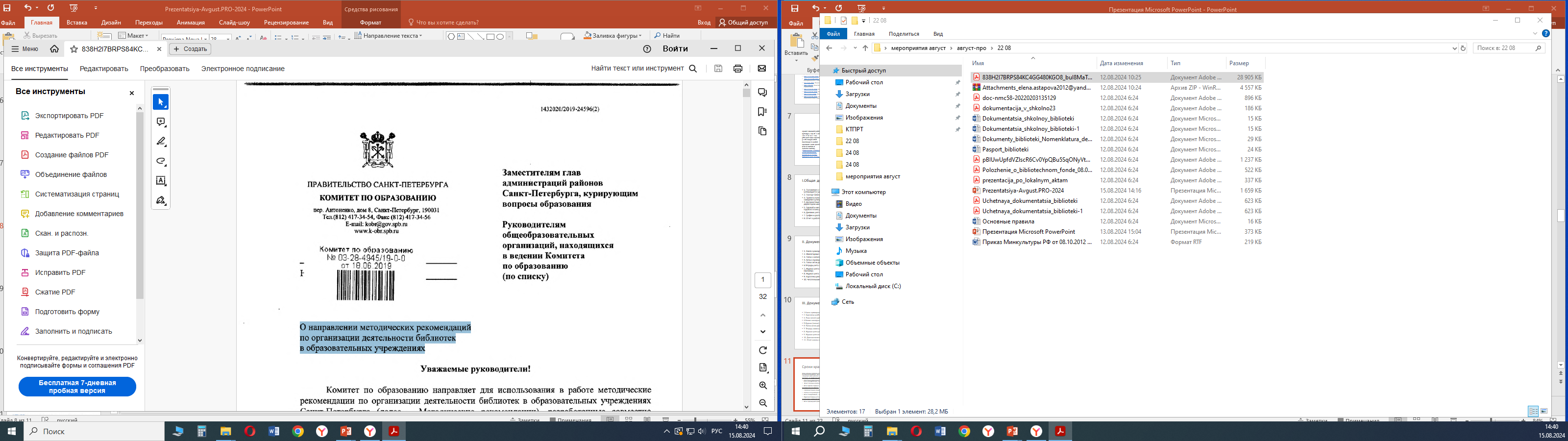 Методические рекомендации по организации деятельности библиотек в образовательных учреждениях (г. Санкт-Петербург,  от 18.06.2019г.)
Региональные документы
Положение о библиотеке ОУ включает разделы:
Сроки хранения управленческих документов
«Технология работы школьной библиотеки», разработанное коллективом Информационного центра «Библиотека имени К. Д. Ушинского» Российской академии образования. 
Пособие в формате предназначено для специалистов, делающих первые шаги в освоении профессии школьного библиотекаря, а также для специалистов, не имеющих профессионального библиотечного образования
Сроки хранения документов
постоянно, до ликвидации библиотеки хранятся: 
регистры индивидуального и суммарного учета документов библиотечного фонда (Инвентарные книги, Книги суммарного учета, учетный каталог, топографические описи и каталоги и др.),
Акты о списании исключенных объектов библиотечного фонда,
Акты о приеме-передаче  списанных объектов  библиотечного фонда;
в течение пяти лет хранятся:
сопроводительные документы (накладные, описи, счета-фактуры,
списки на поступающую литературу),
Акты о пожертвовании,  иные документы, подтверждающие прием, перестановку, выбытие документов
Журналы (тетради) учета изданий, принятых от читателей взамен утерянных;
до окончания очередной проверки фонда хранятся:
Акты о предыдущей проверке наличия документов (инвентаризации) библиотечного фонда
!
Сроки хранения документов устанавливаются в соответствии с разделом 8 Приложения к приказу Министерства культуры РФ
от 8 октября 2012 г. N 1077
Пример номенклатуры дел школьной библиотеки
Пример номенклатуры дел школьной библиотеки
Книга суммарного учета основного фонда
Книга суммарного учета состоит из трех частей:
1. Поступление в фонд.
2. Выбытие из фонда.
3. Итоги движения.
Книга суммарного учета основного фонда. Поступление в фонд
Образец книги суммарного учета:  https://vk.com/@-117672523-rss-1428936611-1659763038
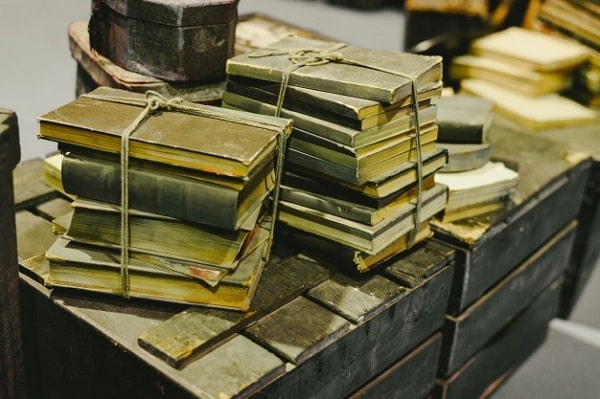 Книга суммарного учета основного фонда. Выбытие из фонда.
Образец книги суммарного учета:  https://vk.com/@-117672523-rss-1428936611-1659763038
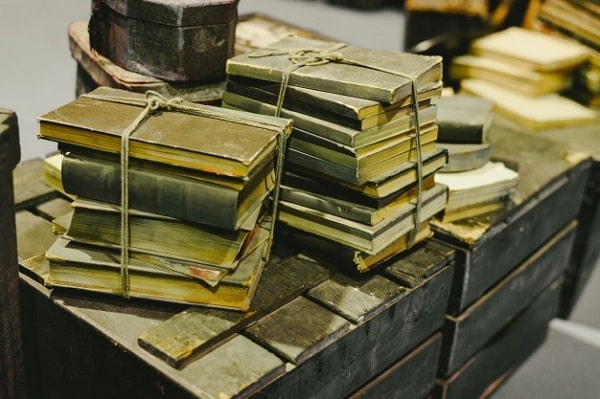 Книга суммарного учета основного фонда. Итоги движения библиотечного фонда
Образец книги суммарного учета:  https://vk.com/@-117672523-rss-1428936611-1659763038
По окончании года в части 3 подводятся итоги поступления и выбытия. 
Количество и стоимость изданий, записанных в инвентарную книгу, должны соответствовать данным бухгалтерии.
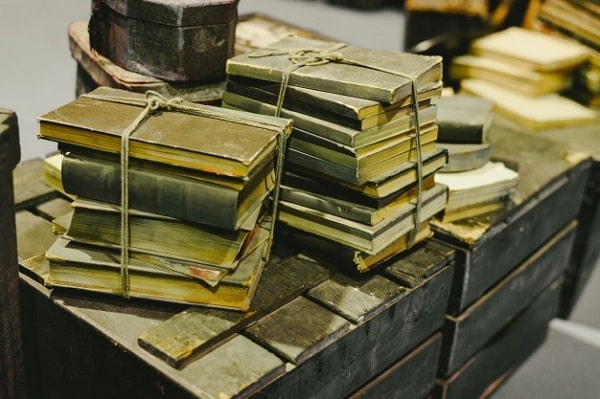 ОСОБЕННОСТИ ВЫПОЛНЕНИЯ СПРАВОК РАЗНЫХ ВИДОВ
!
Справочно-библиографическая работа как правило, не учитывается в школе, однако это огромный пласт работы библиотекаря.
Образец тетради учета выполненных справок (содержательный учёт): https://mbukcbs.ru/images/bibliomir/metod_kopilka/TETRAD.pdf
ОСОБЕННОСТИ ВЫПОЛНЕНИЯ СПРАВОК РАЗНЫХ ВИДОВ
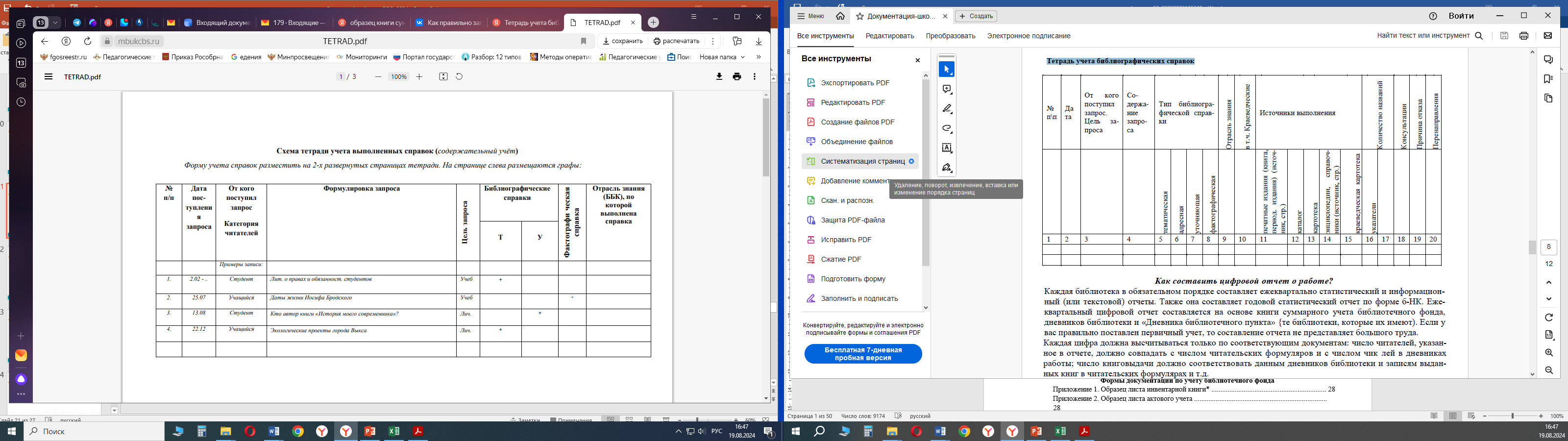 !
Справкой считается только такой ответ, когда библиотекарь сам находит необходимую читателю информацию
Тетрадь учета книг и других документов, принятых от читателей взамен утерянных
Инвентарная книга
!
После того, как сделан суммарный учет, литература учитывается индивидуально
Практикум библиотекаря СПО
Практическая работа № 1
Практическая работа №2
Практическая работа № 3
Информационная инфраструктура школьной библиотеки
Информационная инфраструктура-система организационных структур, обеспечивающих функционирование и развитие информационно-образовательной среды школы и средств информационного взаимодействия.
Информационная инфраструктура школьной библиотеки:
●включает совокупность информационных ресурсов, баз данных и знаний, систем связи;
●обеспечивает доступ пользователей к информационным ресурсам.
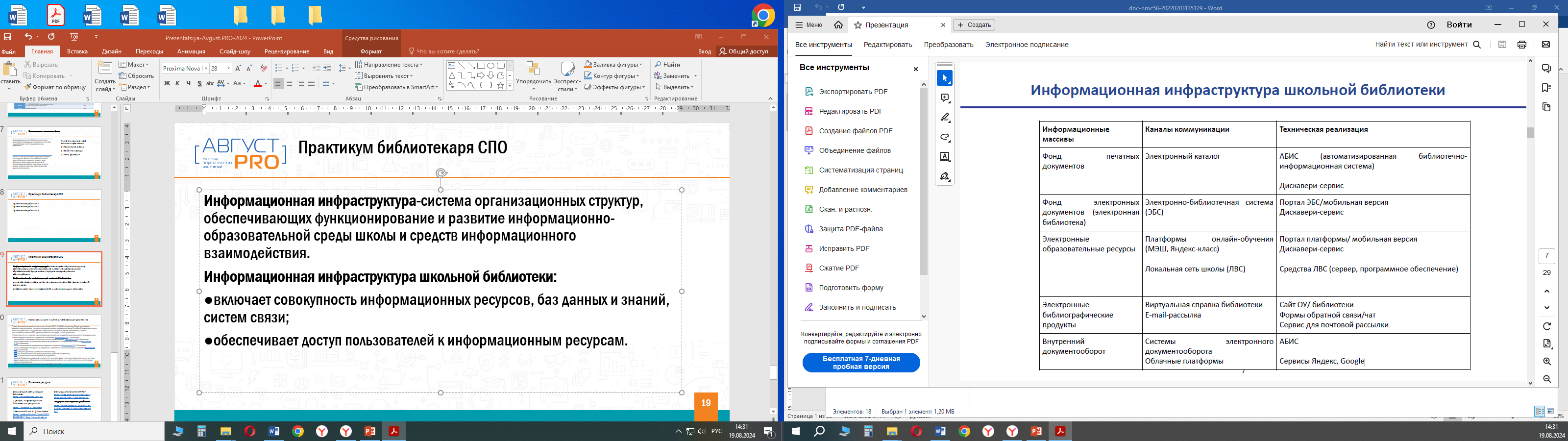 Постановка на учет и снятие с учета архивных документов
Приказ Федерального архивного агентства от 2 марта 2020 г. N 24 «Об утверждении Правил организации хранения, комплектования, учета и использования документов Архивного фонда Российской Федерации и других архивных документов в государственных и муниципальных архивах, музеях и библиотеках, научных организациях» (с изменениями и дополнениями от 26 сентября 2022 г.) – раздел XXVI
Постановка на учет и снятие с учета архивных документов в архиве осуществляется на основании: акта приема-передачи архивных документов на хранение (приложение N 3 к Правилам);
акта приема на хранение документов личного происхождения (приложение N 9 к Правилам);
акта о выделении к уничтожению архивных документов, не подлежащих хранению (приложение N 10 к Правилам);
акта о неисправимых повреждениях архивных документов (приложение N 1 к Правилам);
акта о необнаружении архивных документов, возможности розыска которых исчерпаны (приложение N 2 к Правилам);
акта возврата архивных документов собственнику;
акта об изъятии подлинных единиц хранения, архивных документов;
акта о технических ошибках в учетных документах;
акта об обнаружении архивных документов, не относящихся к данному архиву, фонду, неучтенных;
акта о разделении, объединении дел (единиц хранения (единиц учета), включении в дело новых архивных документов;
акта описания архивных документов, переработки описей.
Полезные ресурсы
Электронная библиотека ГНПБУ 
https://web.archive.org/web/20171204231332/http://elib.gnpbu.ru/
Электронные книги
https://www.litres.ru 
Культурно-просветительский портал Арзамас https://arzamas.academy/ 
Интернет-урок
https://interneturok.ru/ 
Лекторий МФТИ 
http://lectoriy.mipt.ru/
Федеральный перечень учебников
https://base.garant.ru/405590287/53f89421bbdaf741eb2d1ecc4ddb4c33/
Официальный сайт школьных библиотек https://phanasencko.ucoz.ru/
О центре | Информационно-библиотечный центр АППО
https://ibcappo.ru/o-tsentre 
Главная — НПБ им. К. Д. Ушинского https://web.archive.org/web/20171202182617/http://www.gnpbu.ru